Pictures to accompany the Bible Stories
used in the Kindergarten Curriculum

God is Truth
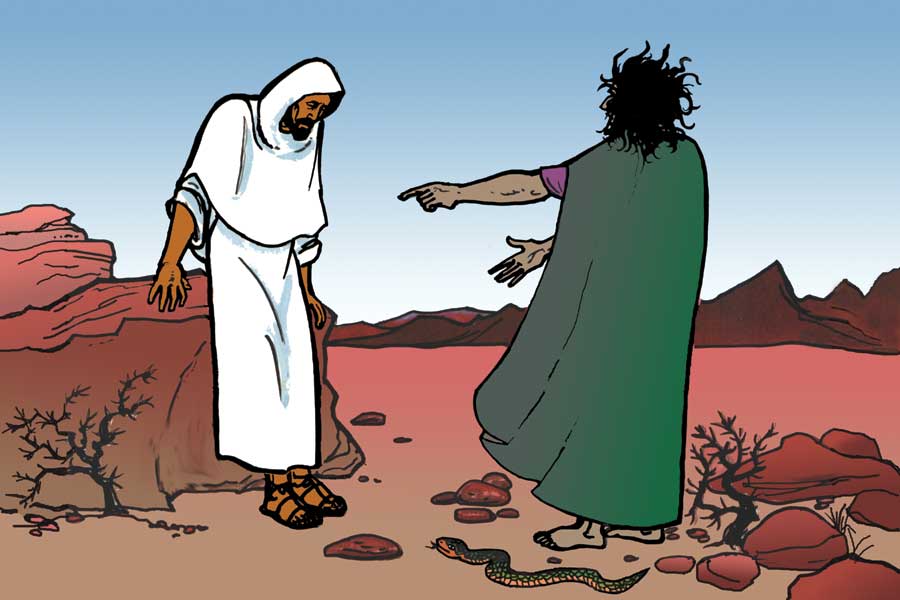 Truth Week 1
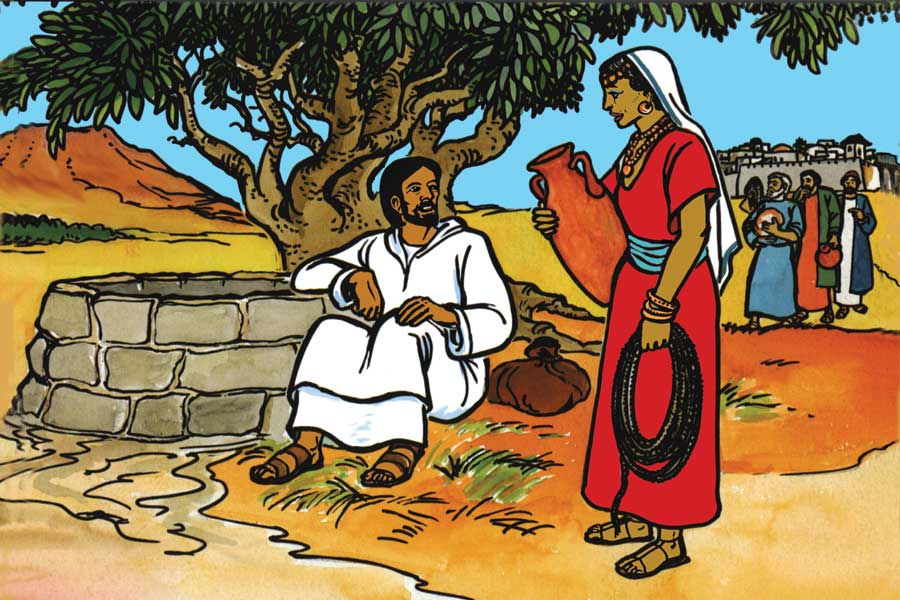 Truth
Week 2
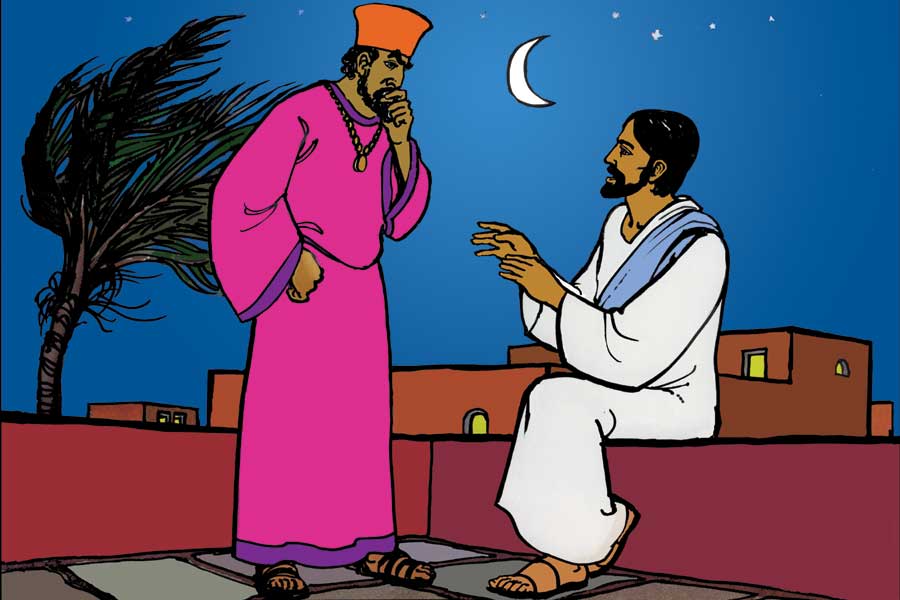 Truth
Week 3
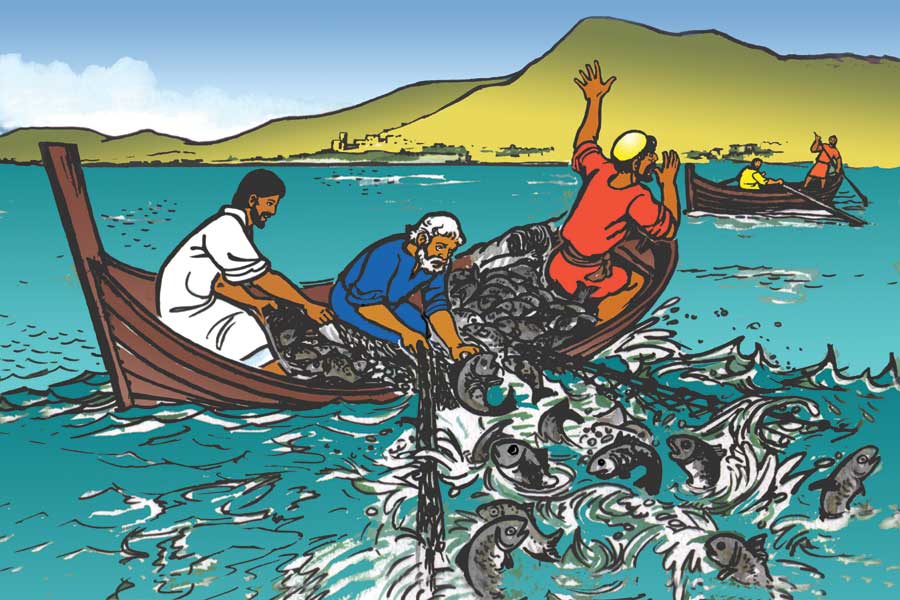 Truth
Week 3